Дети  и взрослые приветствуют Петрушку!
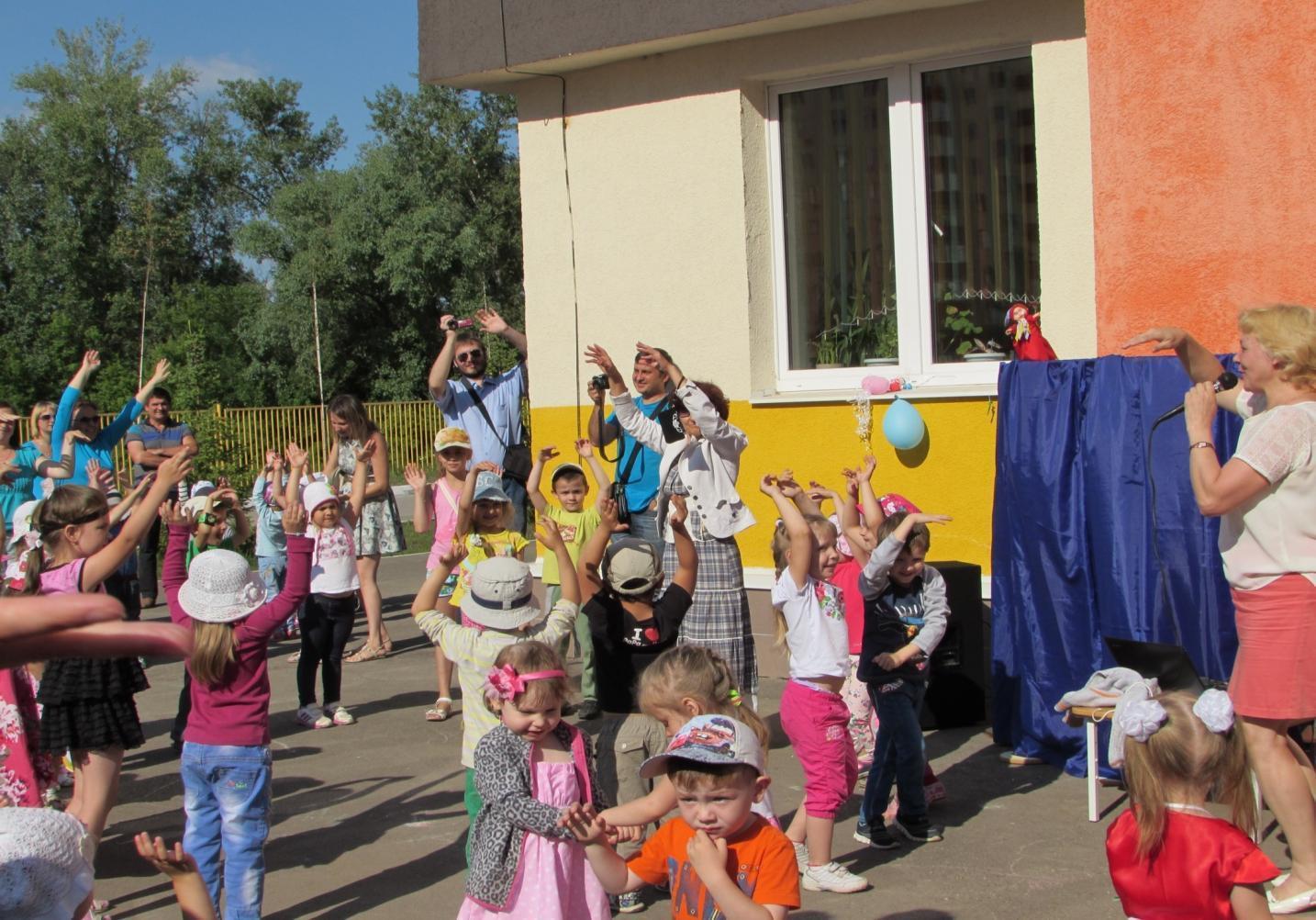 стихи  и песни о России.
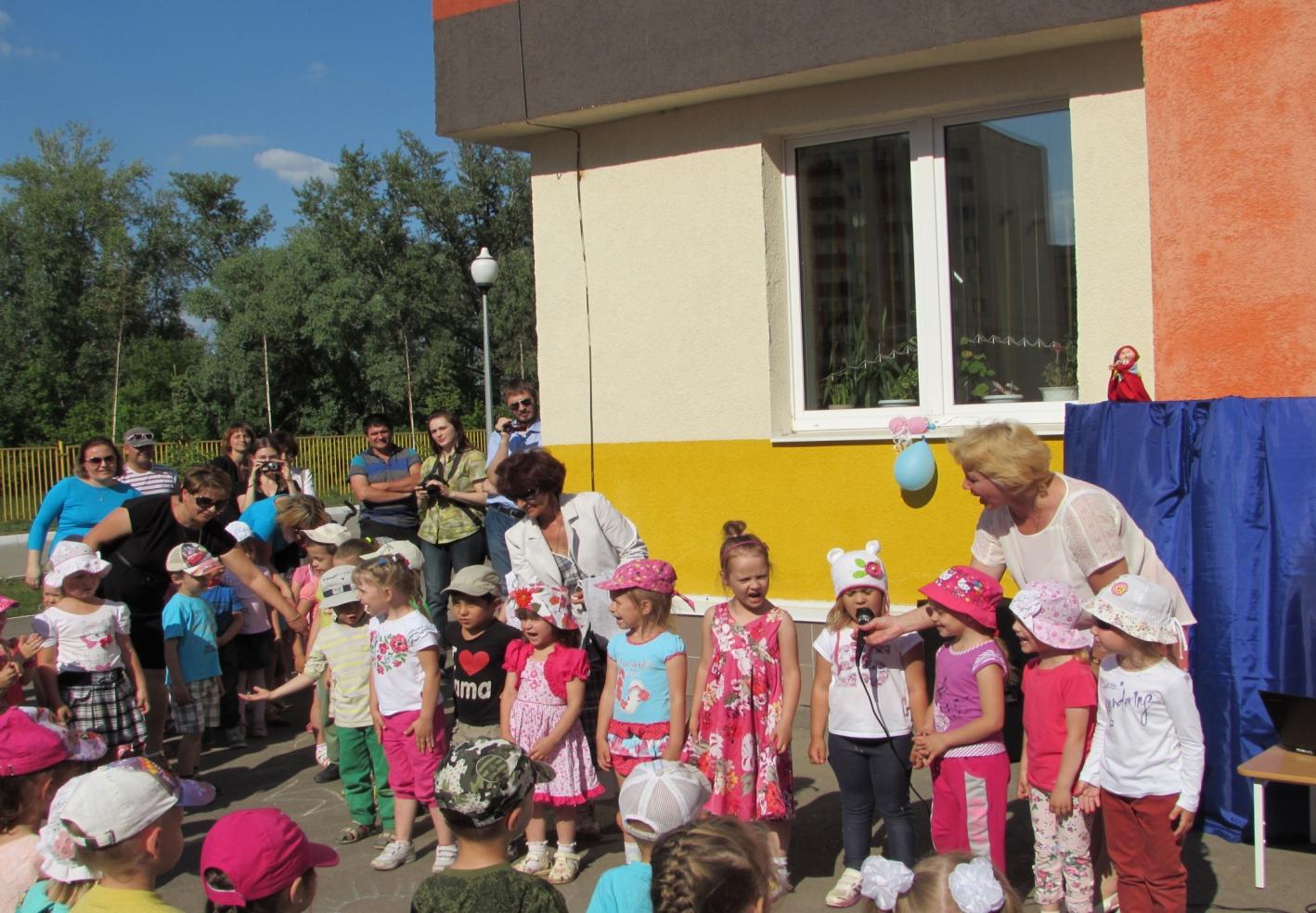 Мы о Родине поем!
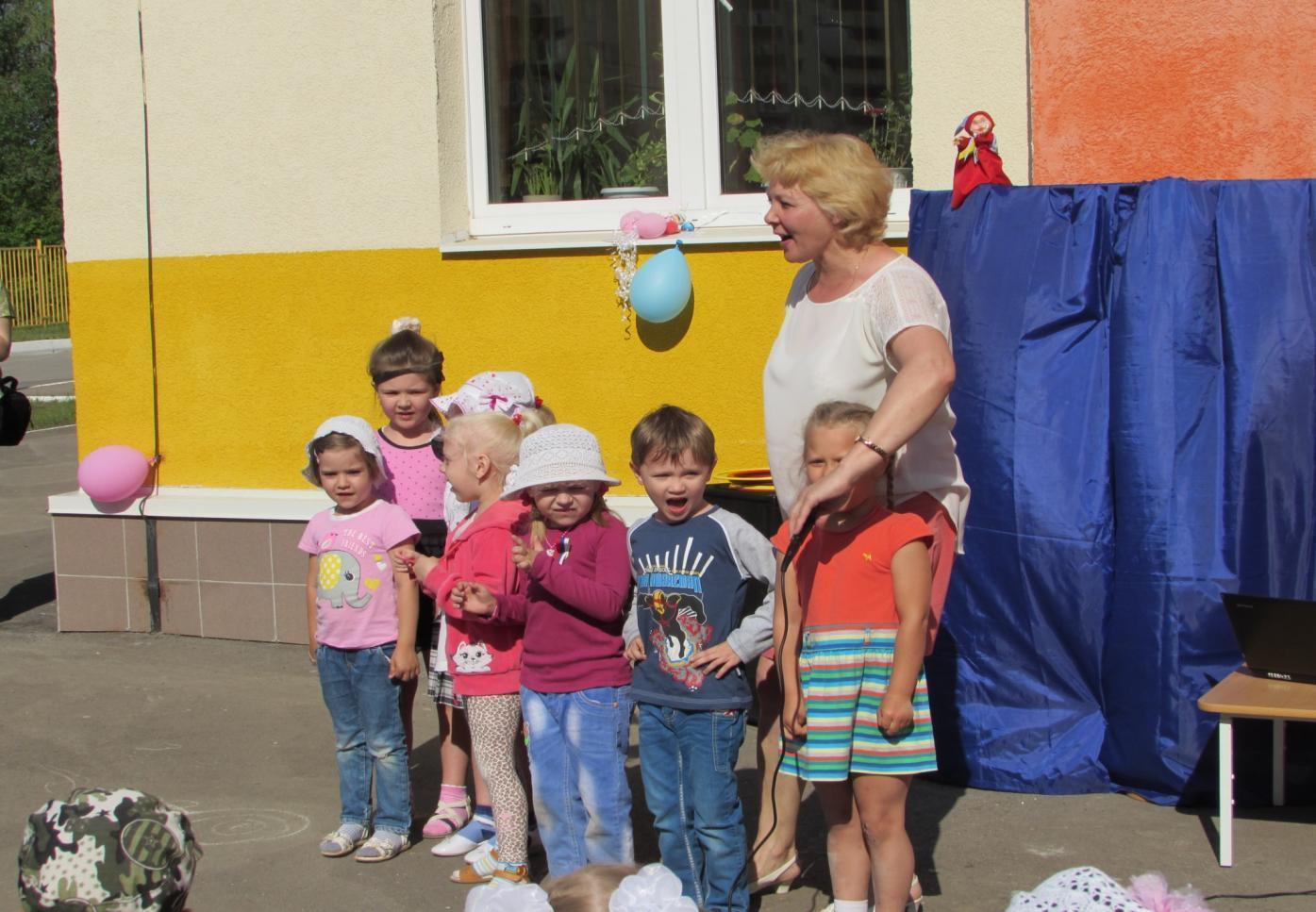 И   весело танцуем …
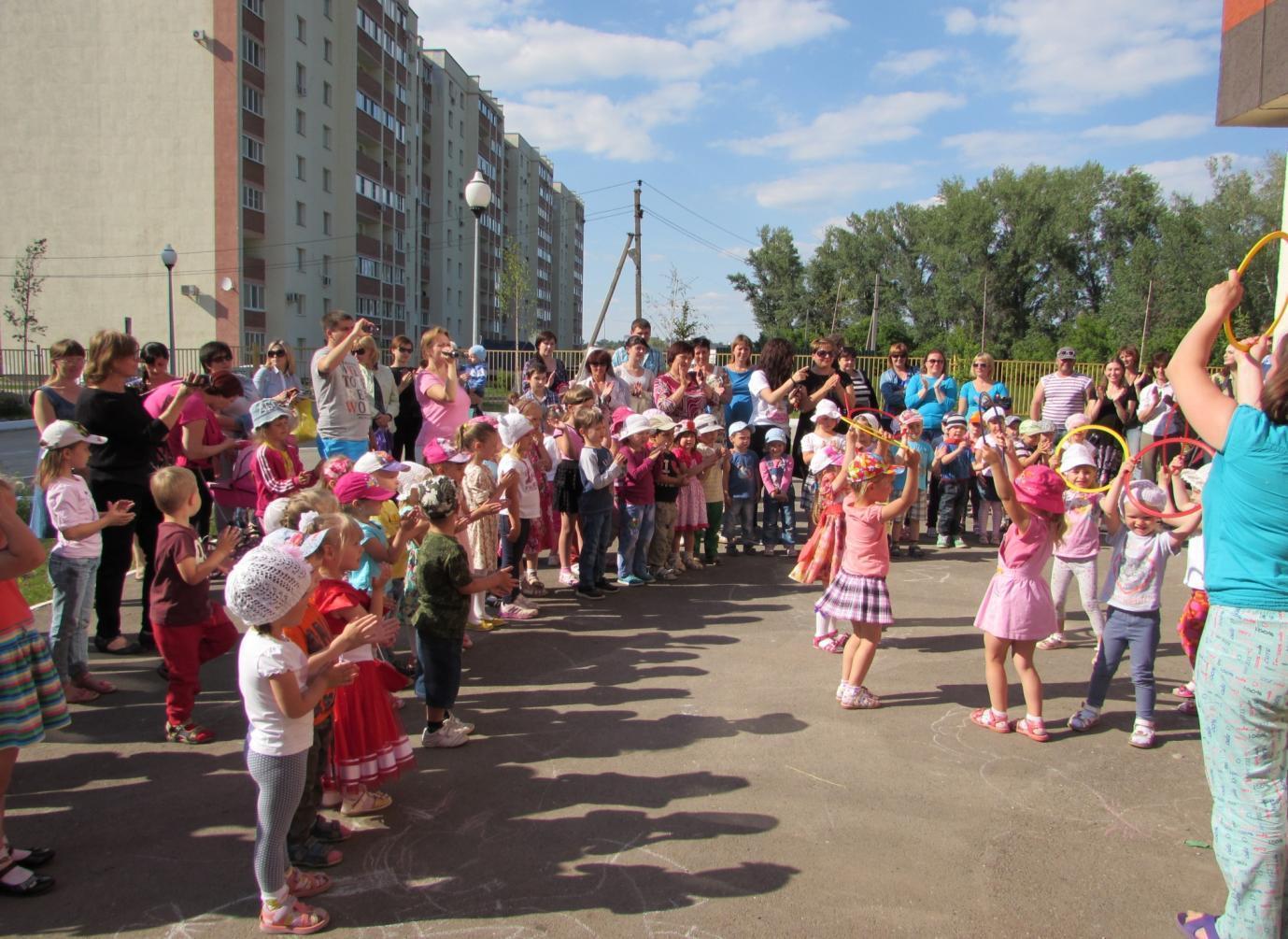 Расписываем Матрешке сарафан!
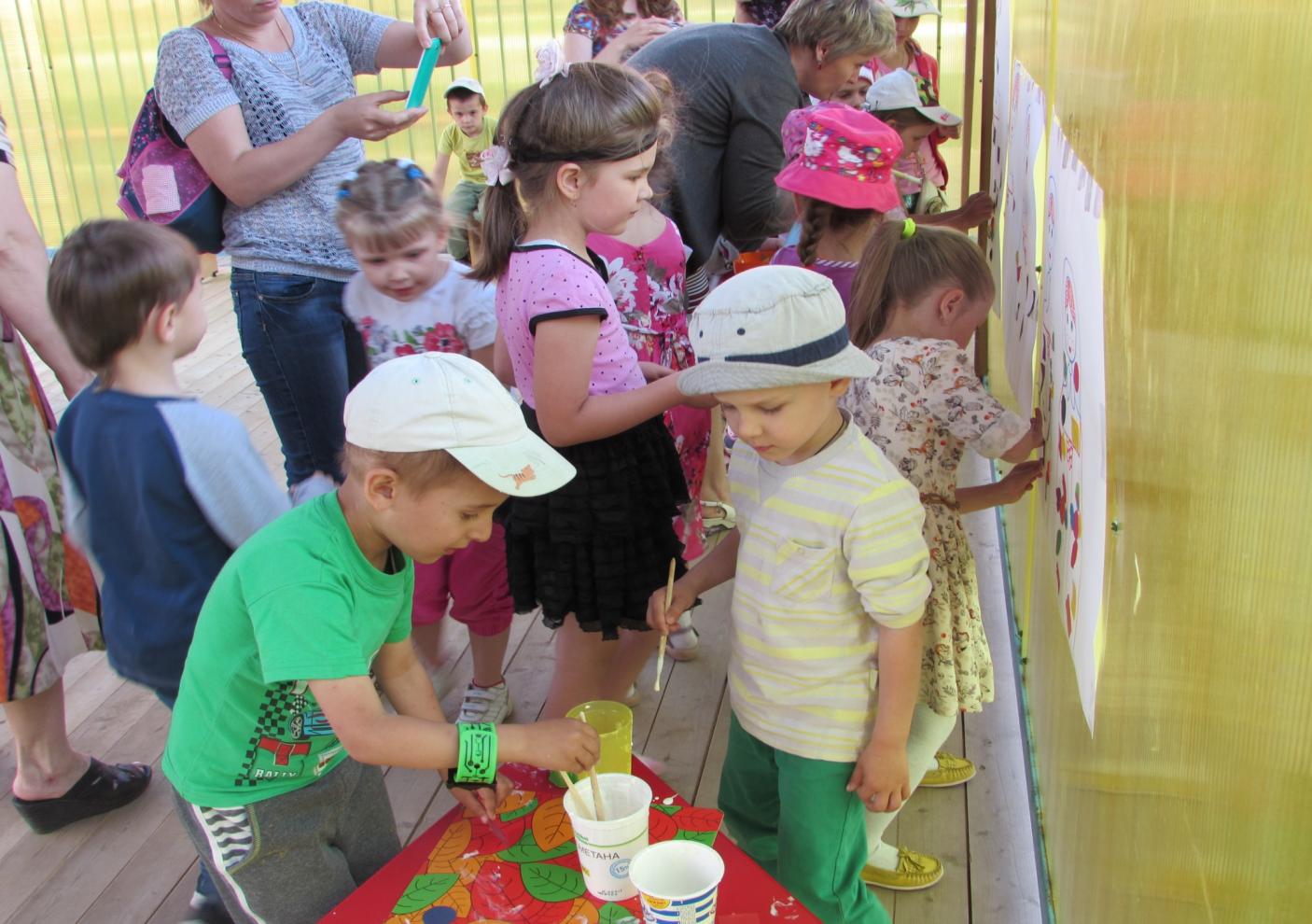 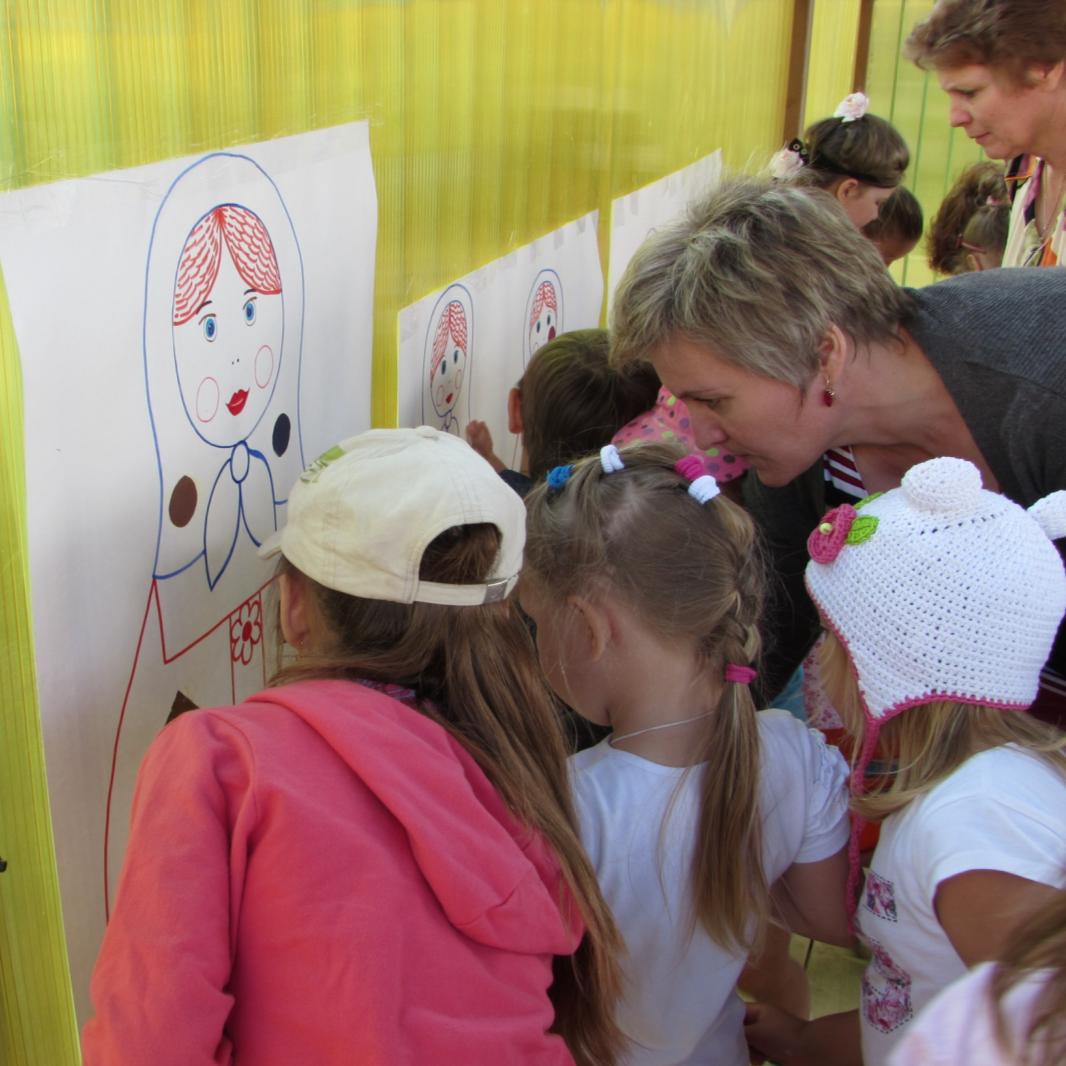 Расписными
они будут,
    наши  
  крошечки – 

    русские
Матрешечки!
Лоскутных дел мастера!
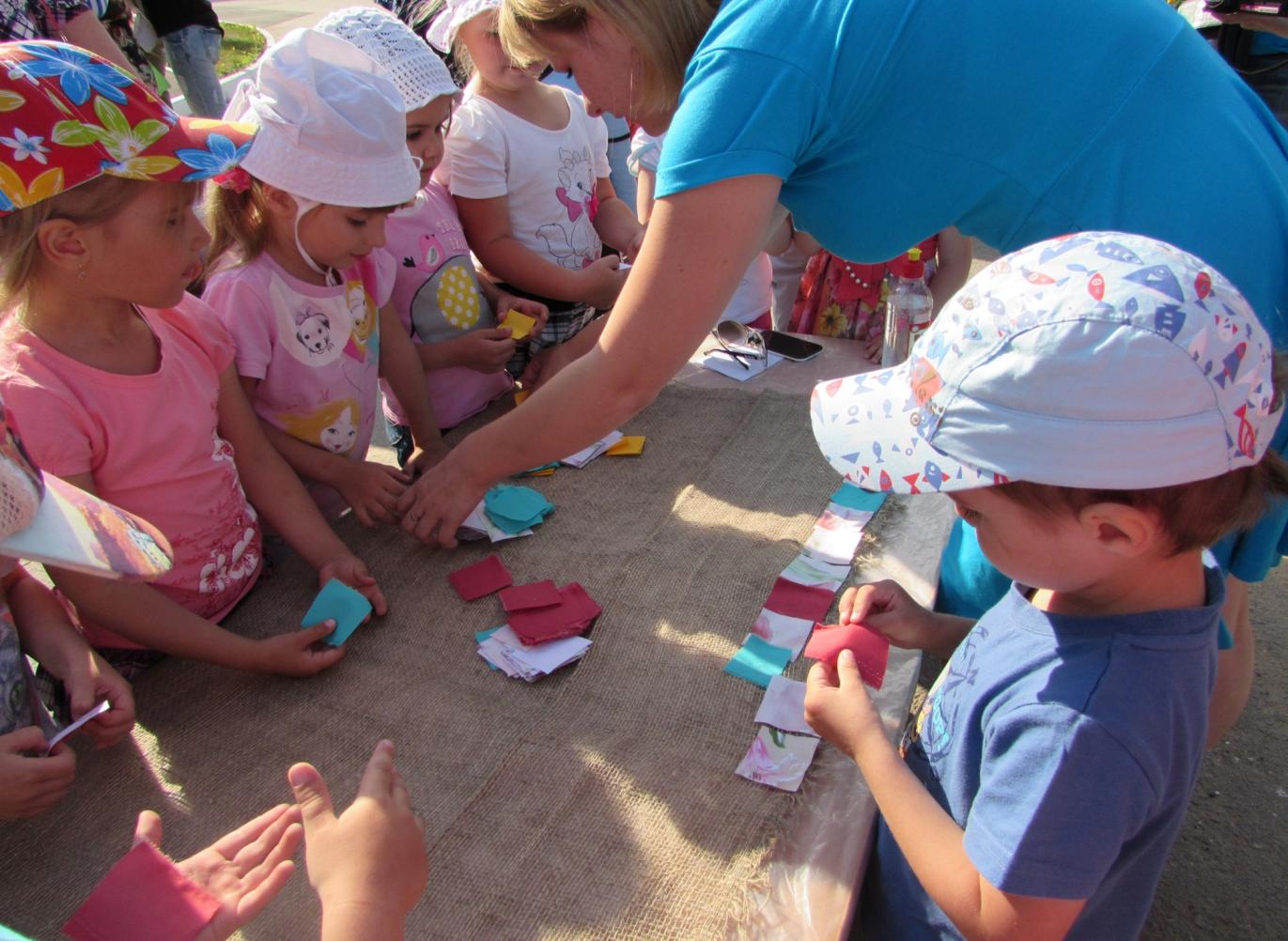 Как на праздник из песочка испекли мы каравай!
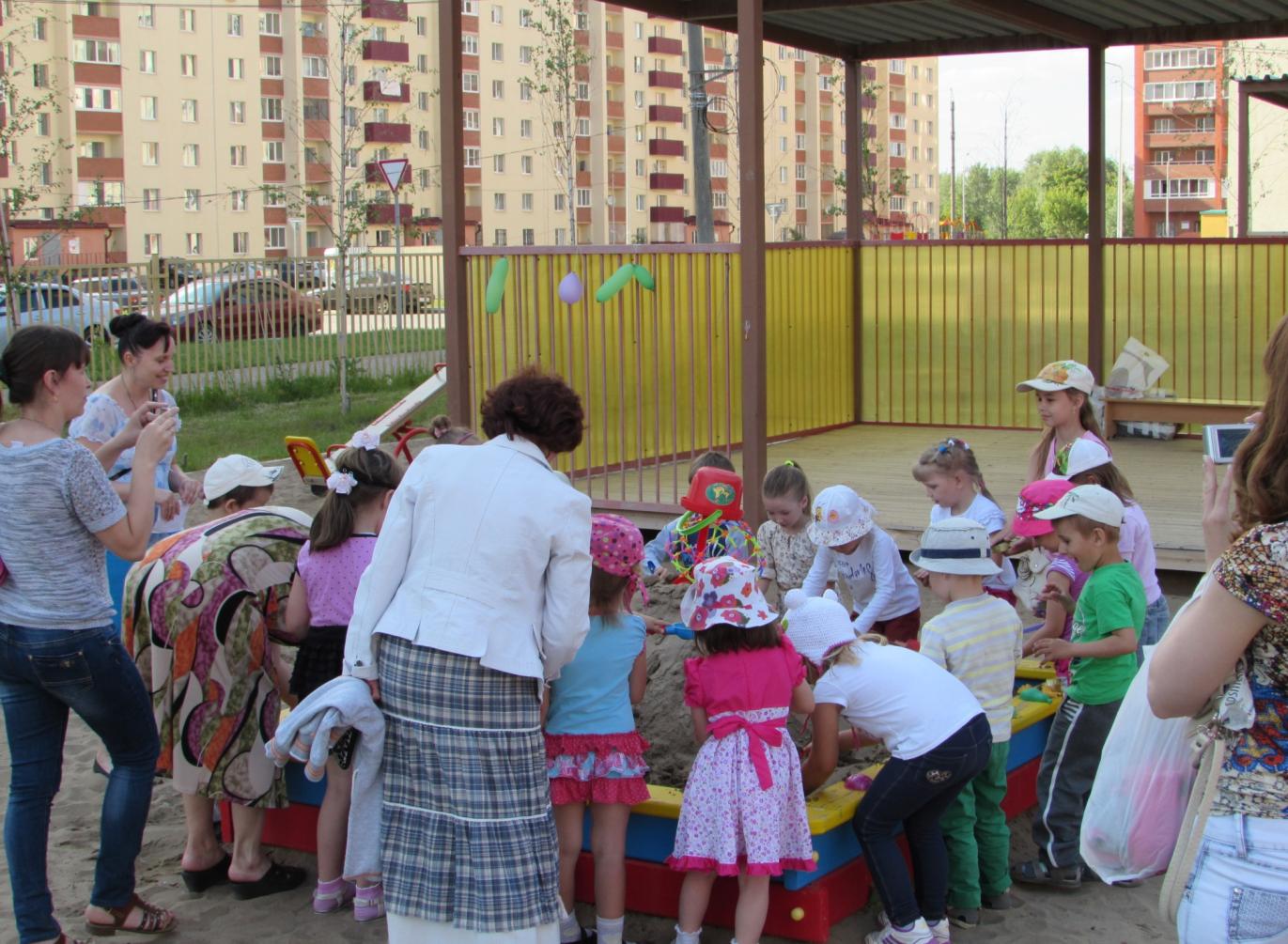 Подарки детям – флажки «российский триколор».
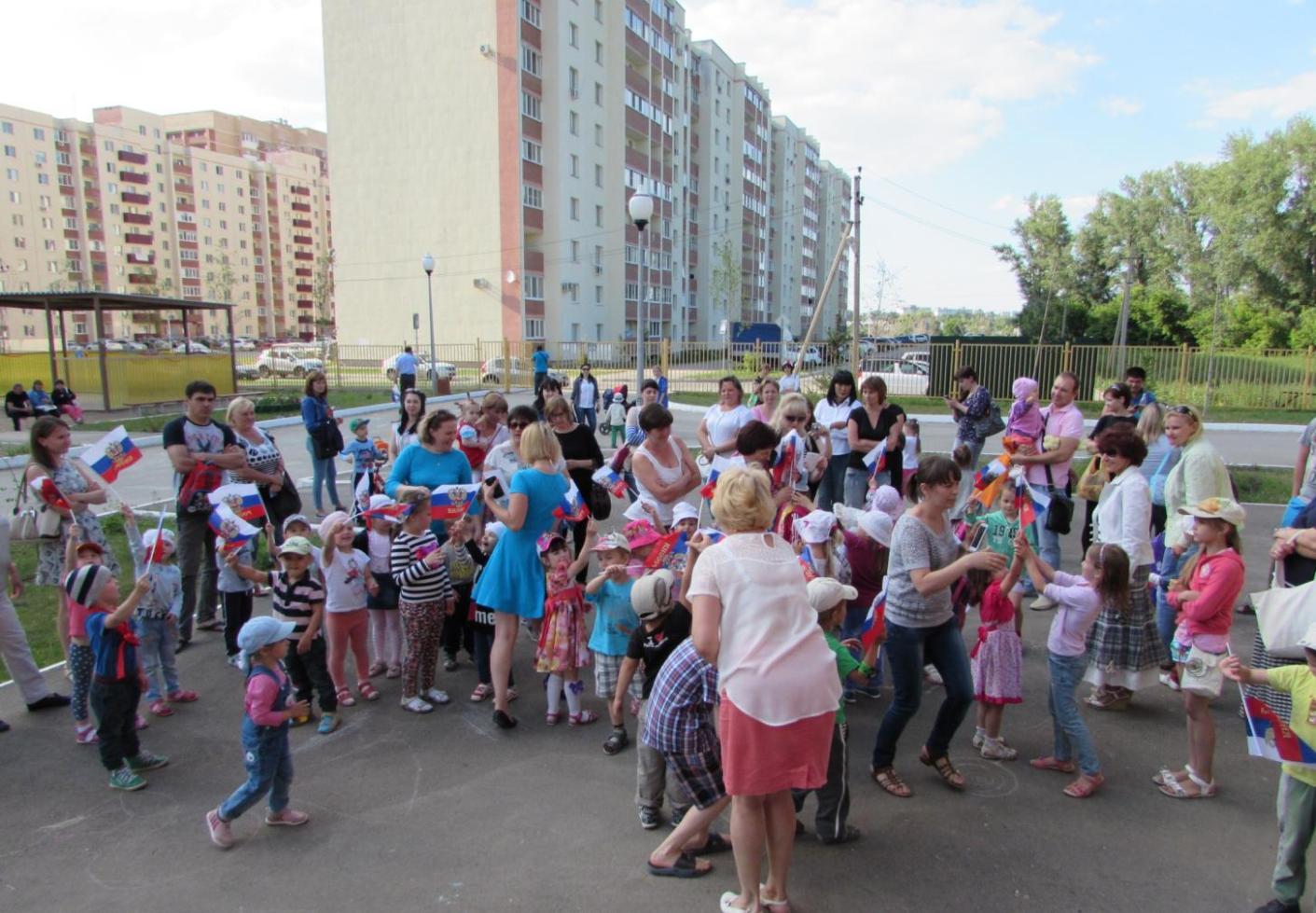 Да здравствует  наша Россия!
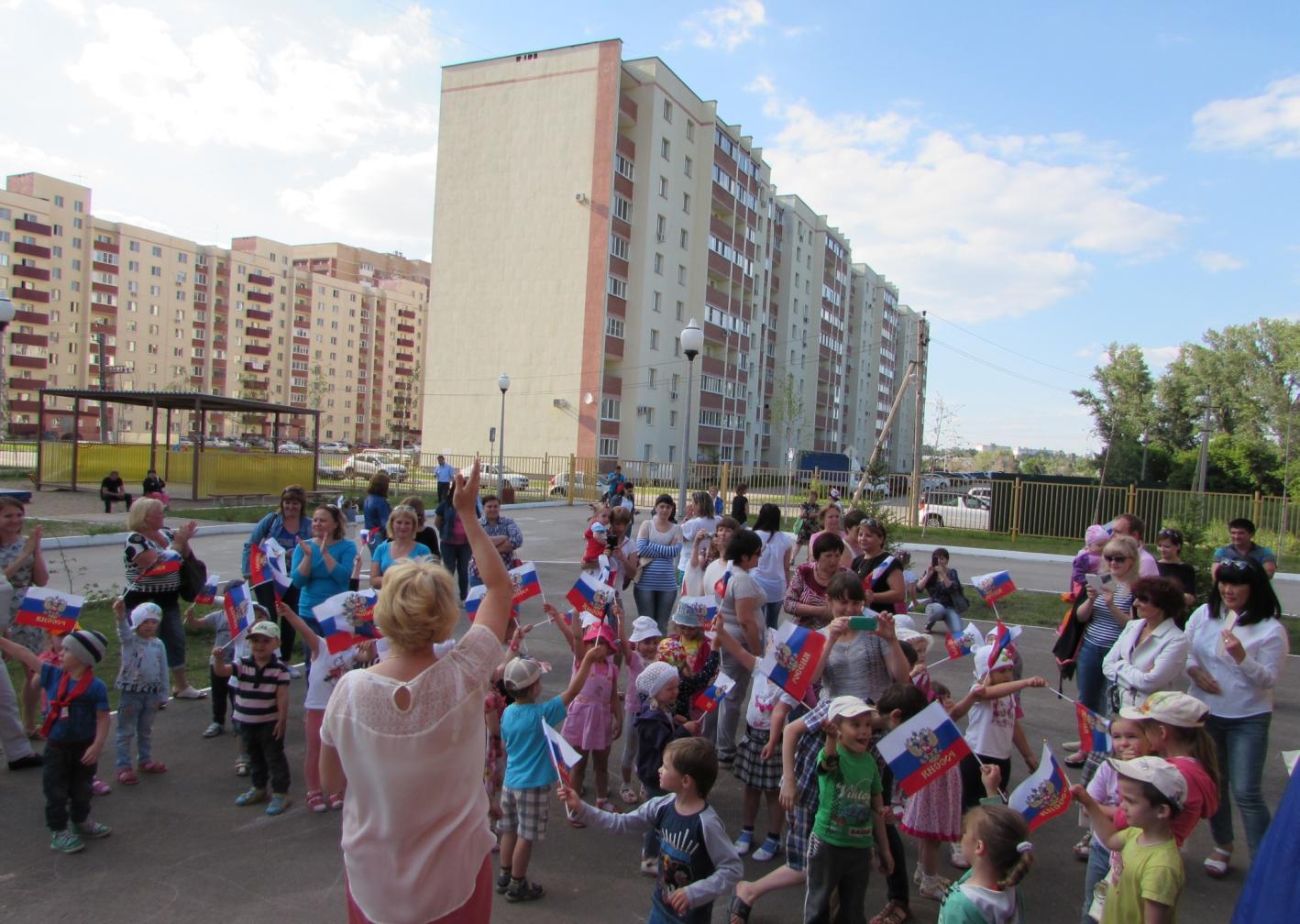